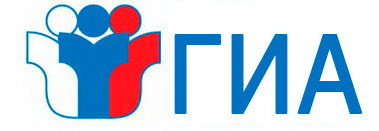 Элективный курс «Актуальные вопросы Государственной итоговой аттестации по географии»
(разбор заданий занятия «Отрасли хозяйства России, особенности размещения»)
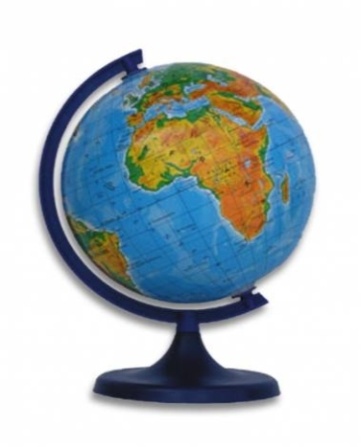 Автор: Смирнова Лариса Владимировна
В каком из перечисленных регионов России угледобывающая  промышленность является одной из основных отраслей хозяйства?
1) Краснодарский край
2) Кемеровская область
3) Астраханская область
4) Республика Карелия
Тунгусский, Кузнецкий, 
Донецкий, Печорский,
Ленский, Южно-Якутский, 
Канско-Ачинский,
Подмосковный и др.
Обратитесь к карте 
«Топливная промышленность», 9 класс
Сопоставьте карту топливной
промышленности с 
административной картой РФ
1. Вспомните названия самых крупных угольных бассейнов
правильный ответ
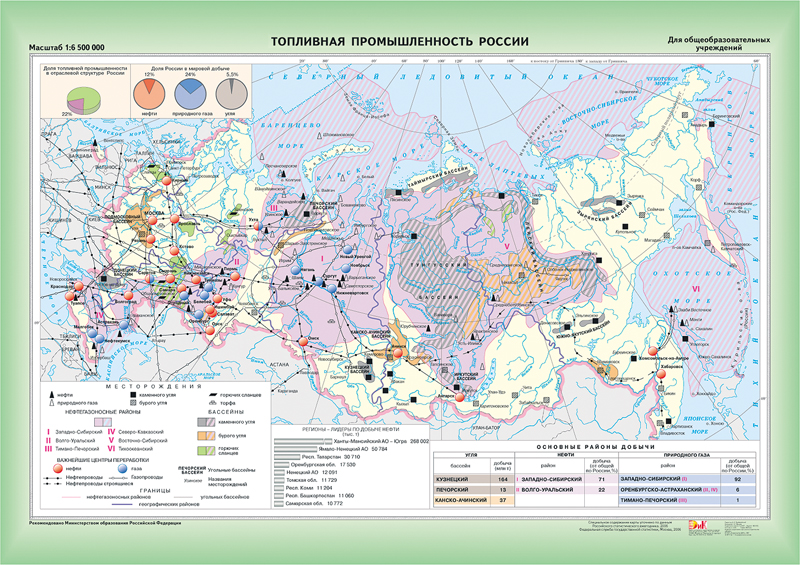 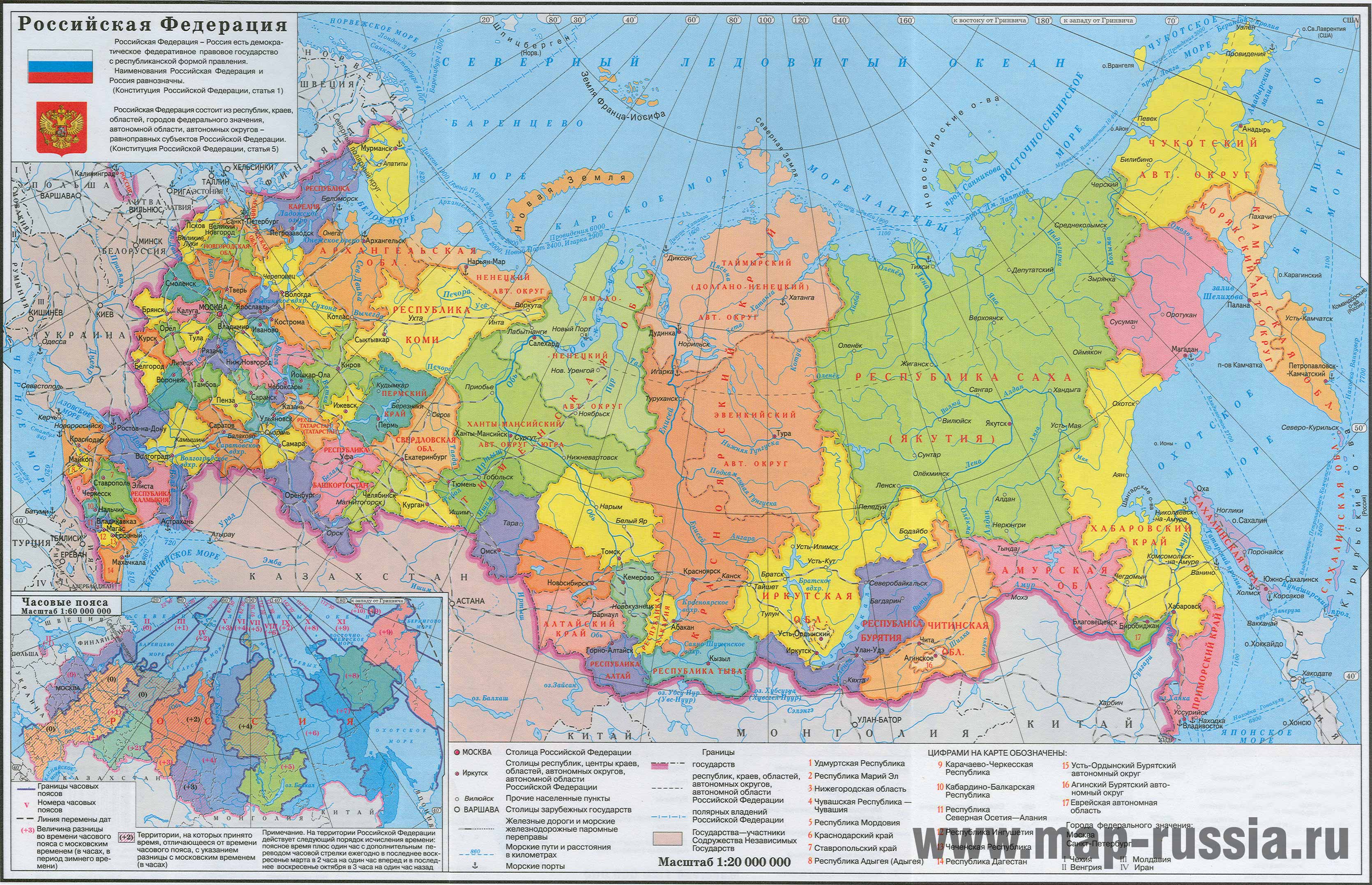 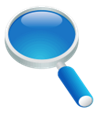 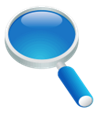 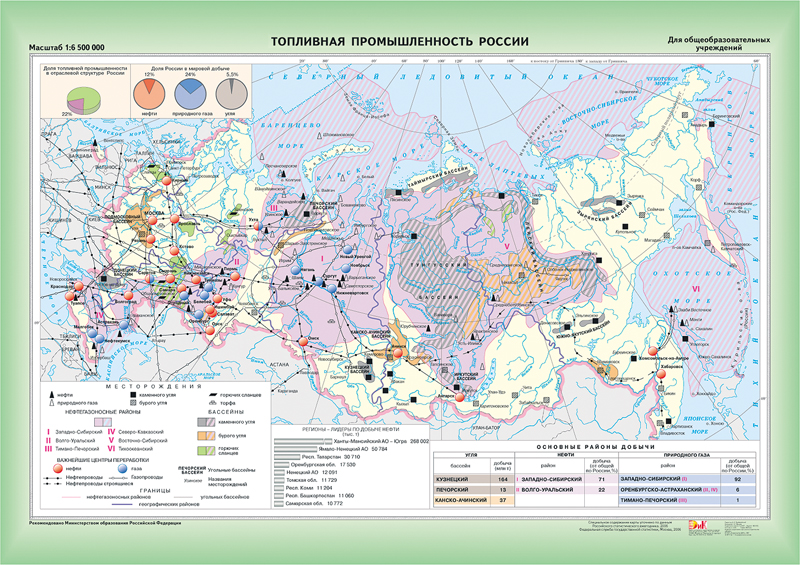 Кемерово
Кузнецкий бассейн
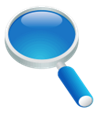 В каком из перечисленных регионов России агроклиматические условия наиболее благоприятны для выращивания пшеницы?
1) Магаданская область
2) Пермский край
3) Псковская область
4) Ростовская область
Для каждого региона определите благоприятные или неблагоприятные климатические условия. Определите в каком регионе самые плодородные почвы.
правильный ответ
Какой из перечисленных городов России является крупным центром цветной металлургии?
1)  Магнитогорск
2) Ярославль
3) Братск
4) Владивосток
Проанализируйте карту «Чёрная и цветная металлургия России» (9 класс).
правильный ответ
Какой из перечисленных городов России является центром целлюлозно-бумажной промышленности?
1)  Магадан
2) Смоленск
3) Архангельск
4) Мурманск
Какой из городов находится в лесной зоне? Проанализируйте карту «Лесная промышленность» (9 класс).
правильный ответ
Какой из перечисленных городов является центром автомобилестроения?
1) Тула
2) Тольятти
3) Рязань
4)Ставрополь
Вспомните основные центры автомобильной промышленности России. Проанализируйте карту «Машиностроение» (9 класс)
правильный ответ
В каком из перечисленных регионов России построены наиболее крупные ГЭС?
1) Западная Сибирь
2) Восточная Сибирь
3) Европейский Север
4) Урал
Саяно-Шушенская,  Красноярская, Братская . Они находятся в системе реки Енисей, следовательно в Восточной Сибири
Вспомните название самых крупных ГЭС. Где они находятся? Обратитесь к карте «Электроэнергетика», 9 класс
правильный ответ
Европейский Север занимает ведущее место в России по
1) добыче золота
2) выплавке алюминия
3) производству тканей
4) заготовке древесины
Вспомните специализацию 
экономического района
правильный ответ